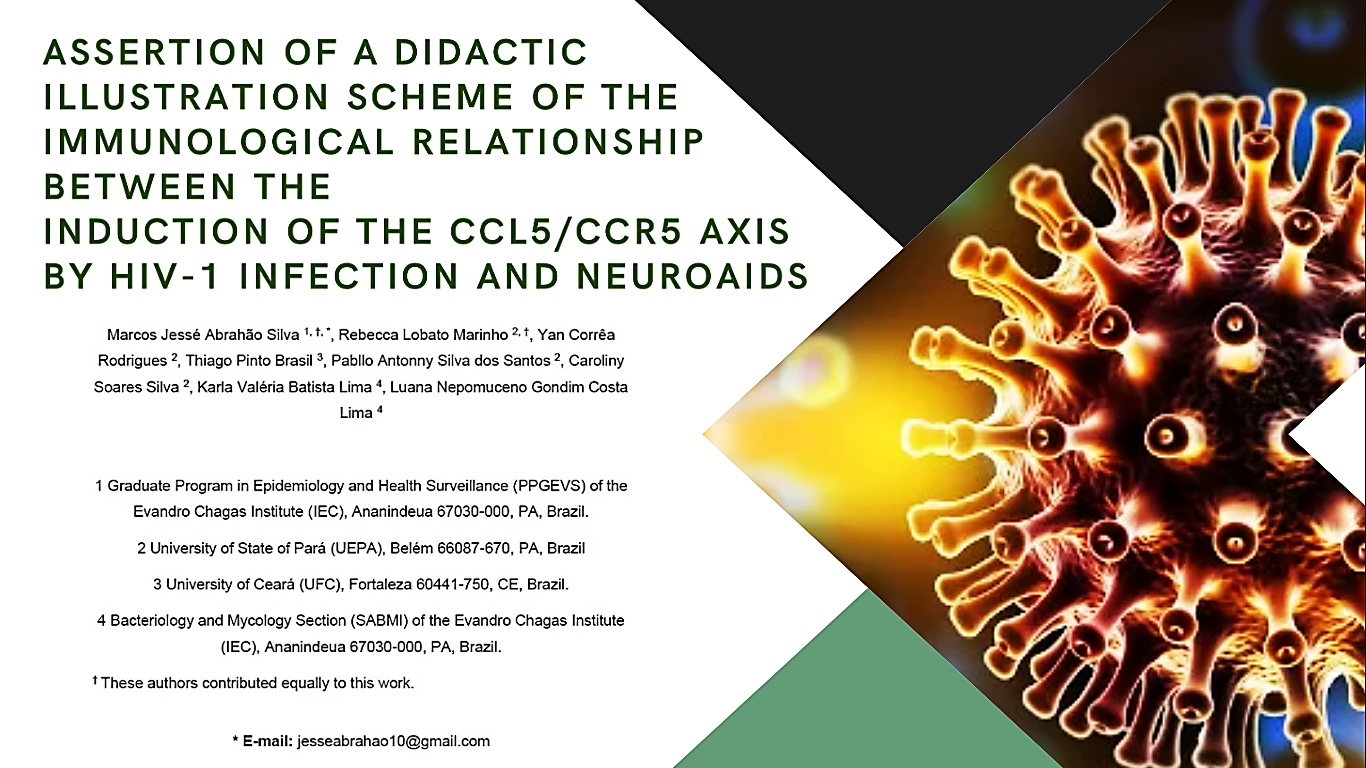 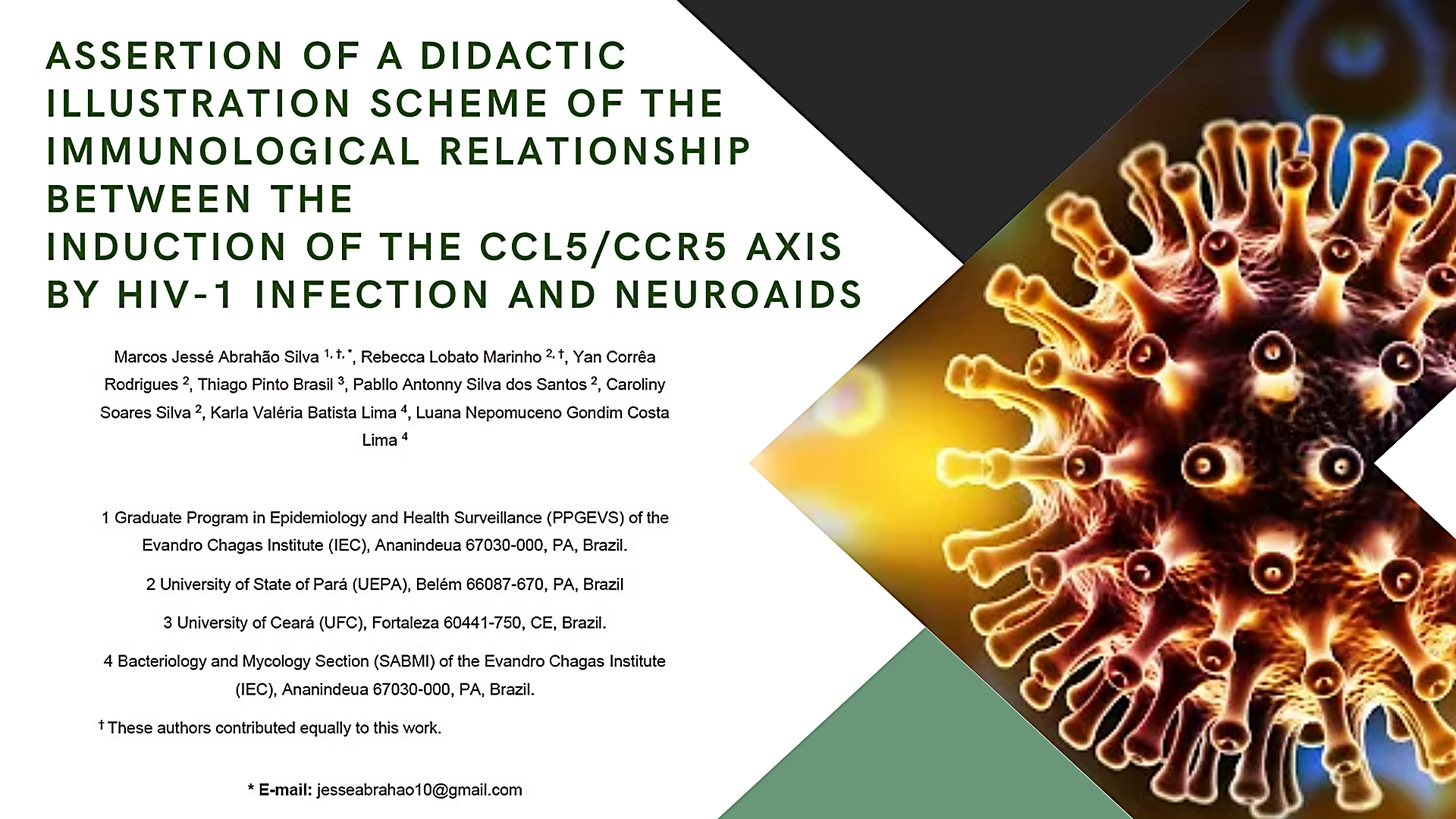 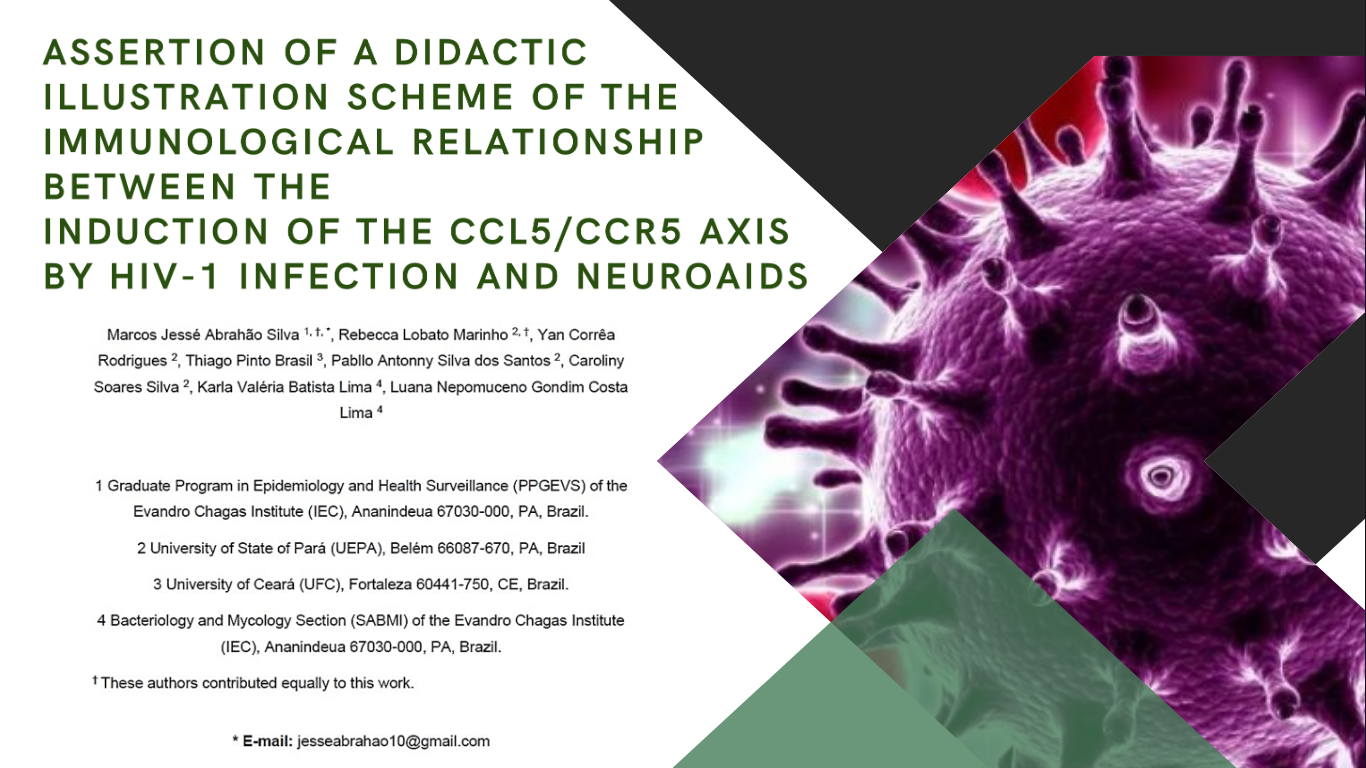 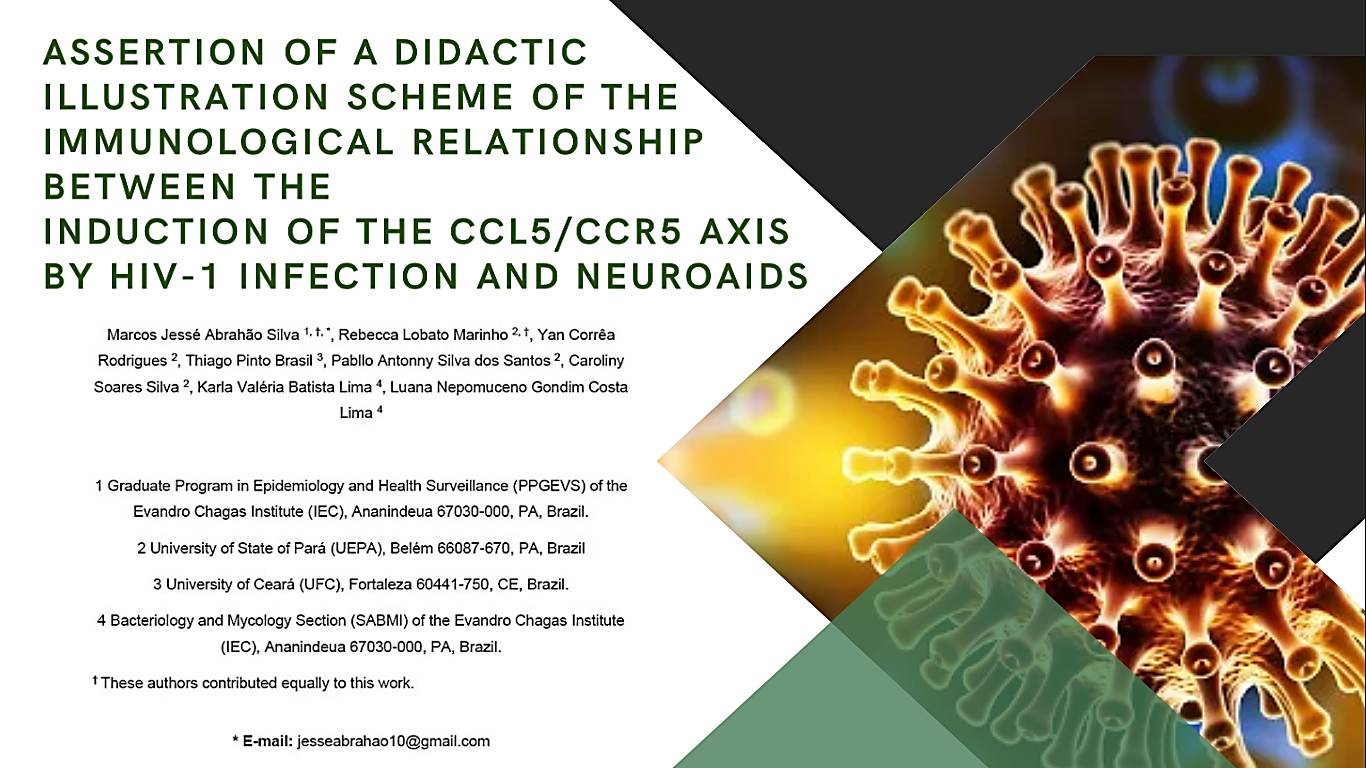 ASSERTION OF A DIDACTIC ILLUSTRATION SCHEME OF THE IMMUNOLOGICAL RELATIONSHIP BETWEEN THE
INDUCTION OF THE CCL5/CCR5 AXIS BY HIV-1 INFECTION AND NEUROAIDS
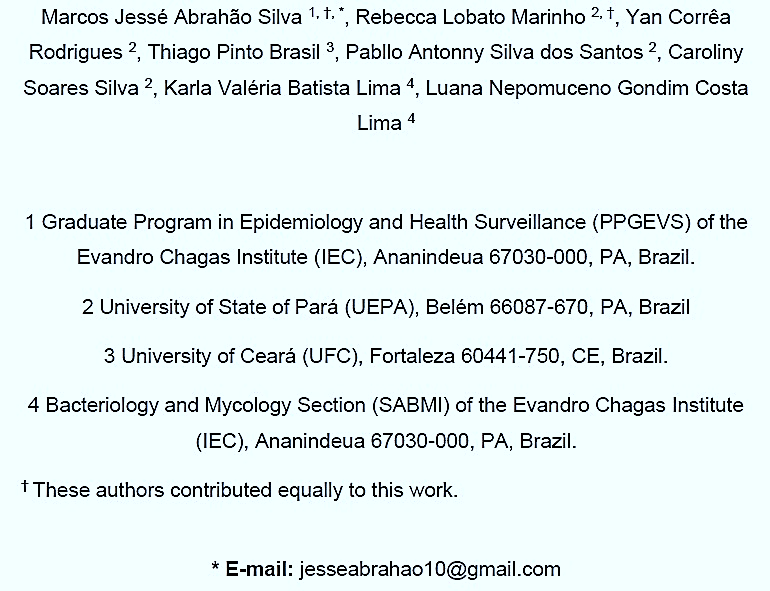 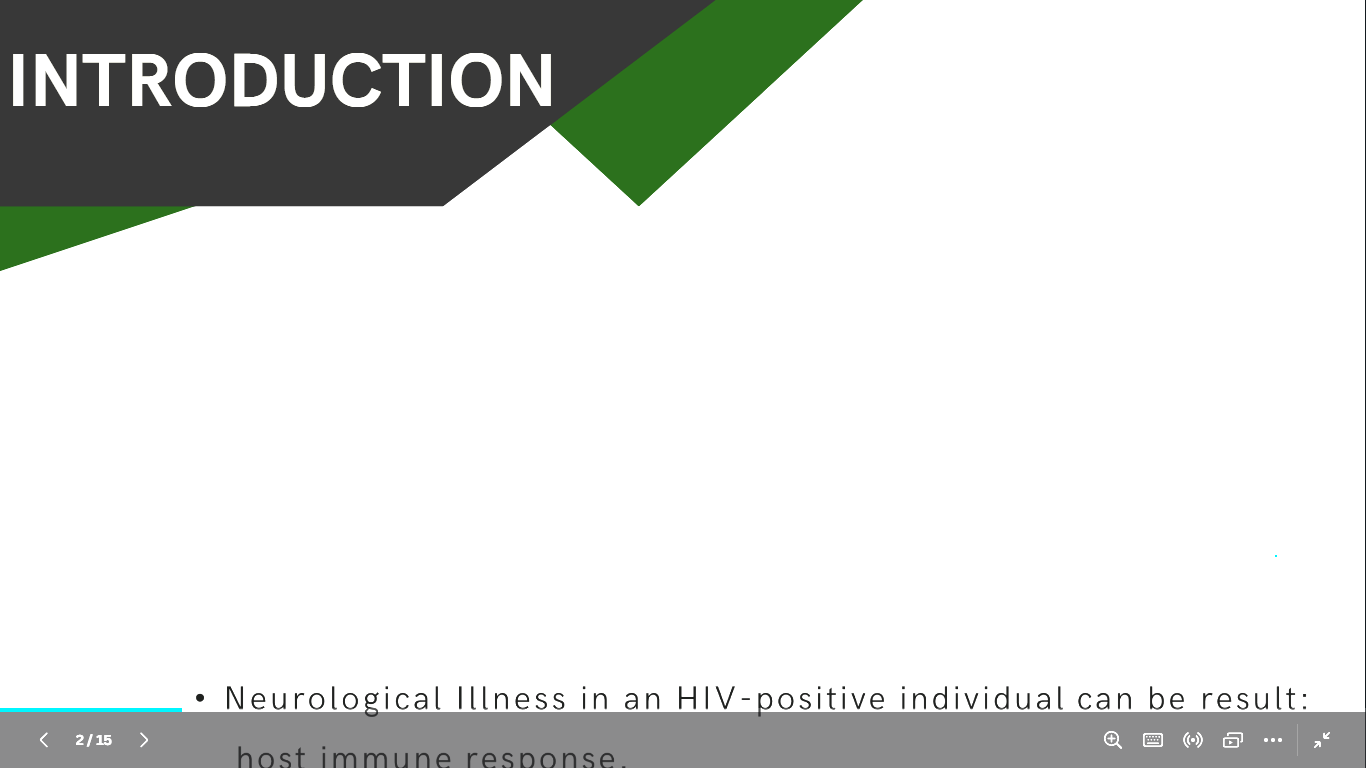 Neurological Illness in an HIV-positive individual can be result:
		host immune response.

HIV interacts with CCR5 or CXCR4, viral co-receptors, after employing CD4+ T cells as the main receptor.
 
CCR5 orientates chemokines from the C-C class, such as CCL5/RANTES
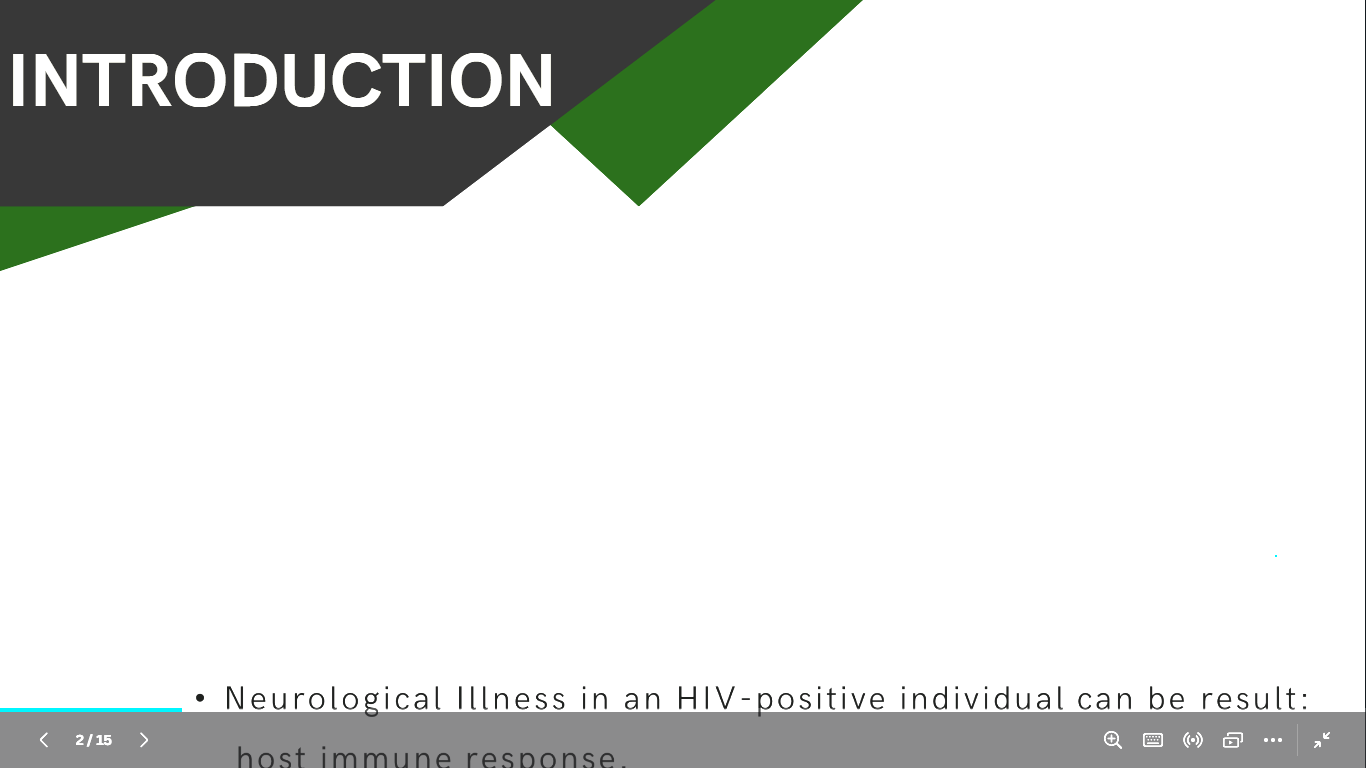 INTRODUCTION
neuroAIDS
CO-RECEPTOR (CCR5) SIGNALING PATHWAYS



NEUROINFLAMMATION AND INDIRECT NEUROTOXICITY
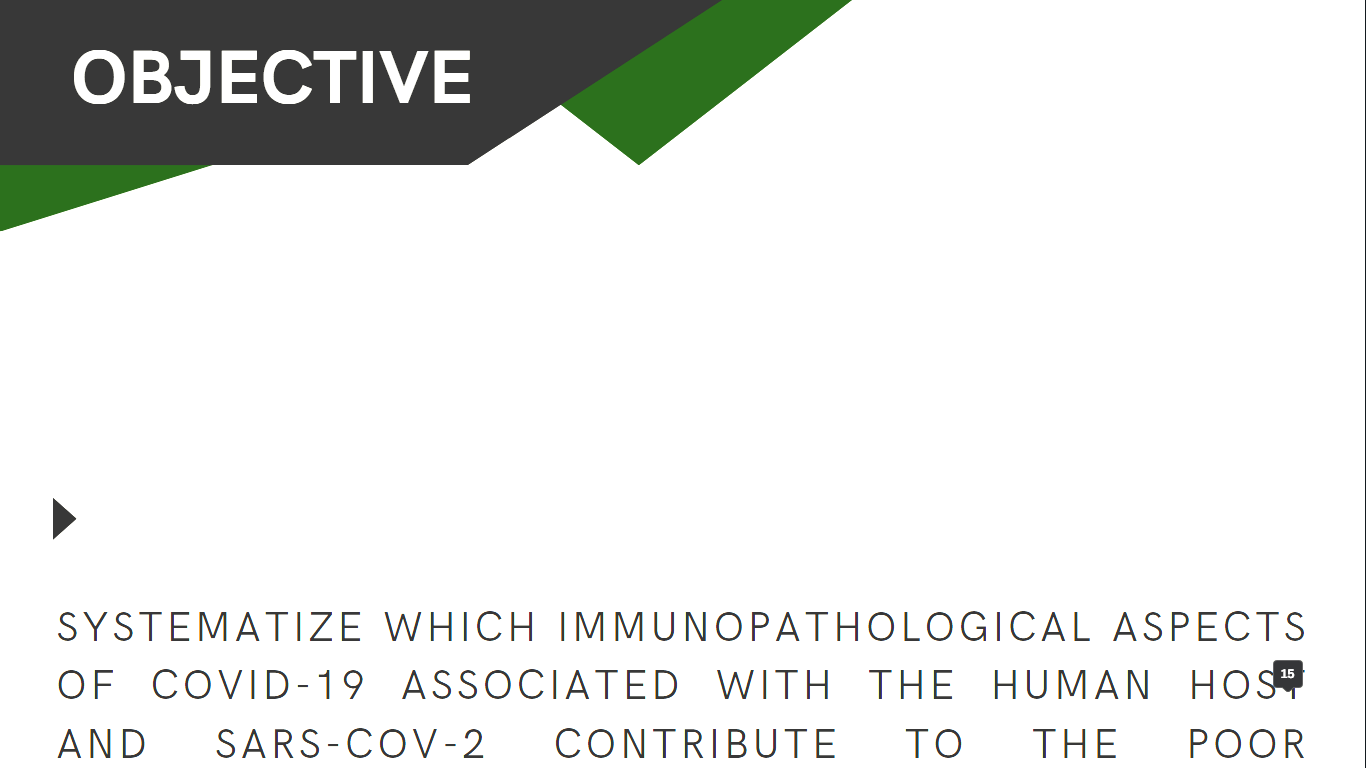 OBJECTIVE
REVIEW AND BUILD A DIDACTIC MODEL ABOUT THE IMMUNOPATHOLOGICAL RELATIONSHIP BETWEEN THE CCL5/CCR5 AXIS AND NEUROAIDS PROGRESSION.
SYSTEMATIC REVIEW
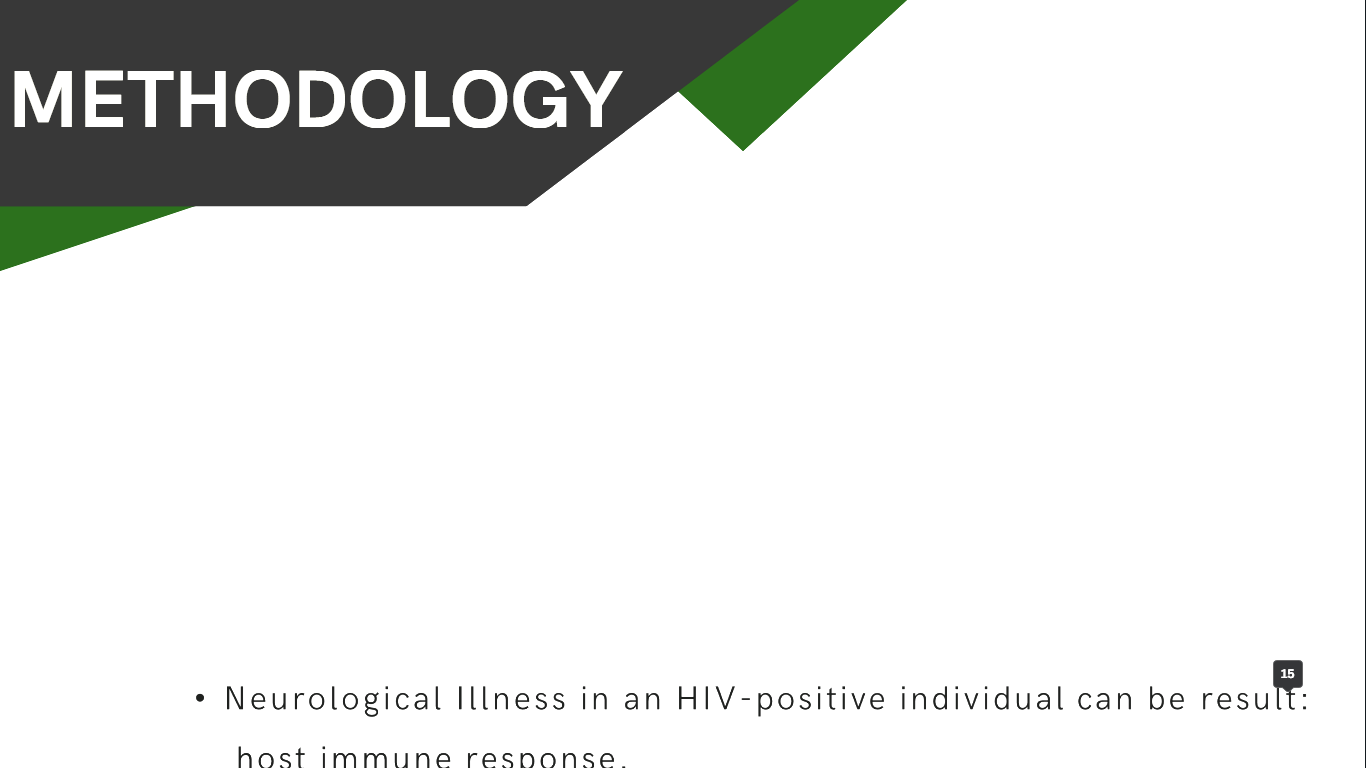 Our Goals
PRISMA (Preferred Reporting Items for Systematic Reviews and Meta-Analyses) 2020 recommendations;
Articles were selected from the electronic databases PUBMED, MEDLINE, LILACS and SCIELO;
Descriptors together with 'AND’: “HIV-1", “Neurological Manifestations", “CCR5“, “CCL5” and “Immunity".
English, Portuguese or Spanish languages.
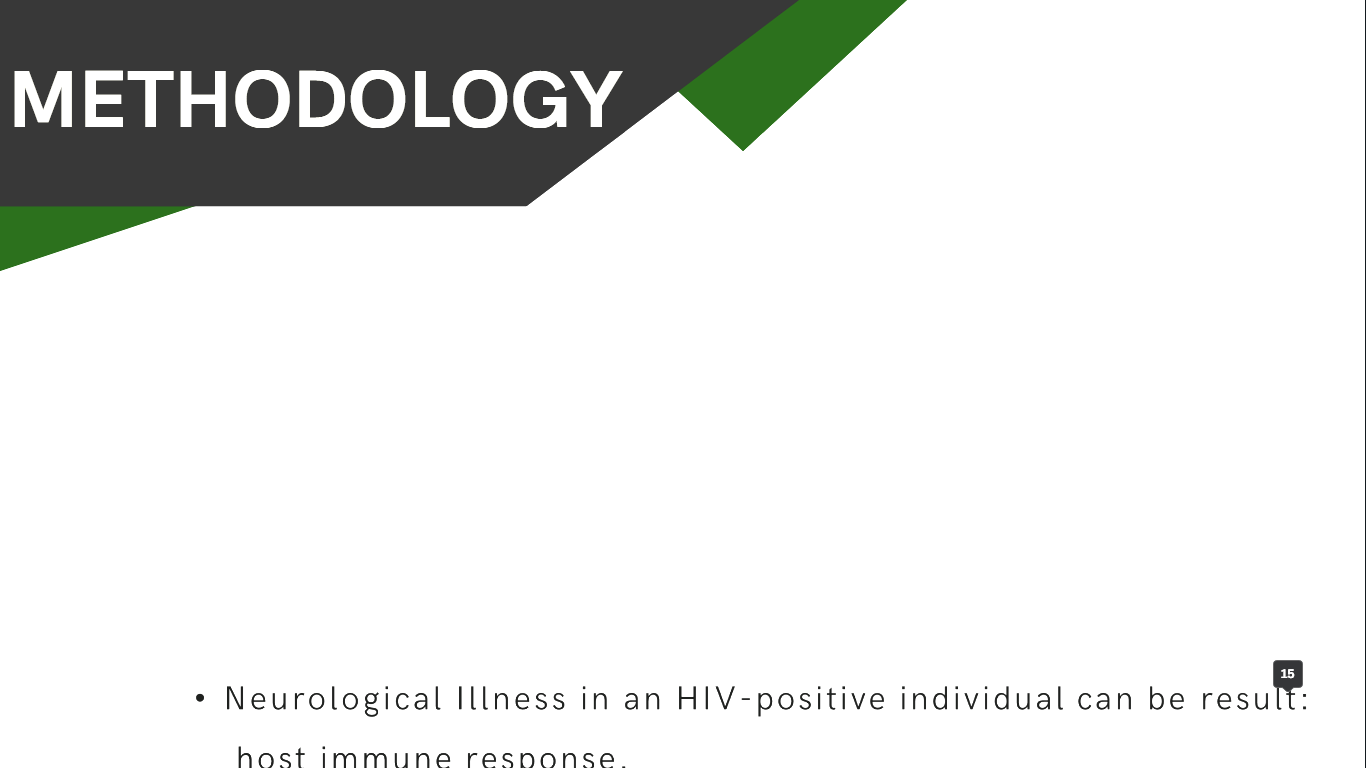 DATA COLLECTION AND EXTRACTION
METHODOLOGY
Our Goals
THE DATA EXTRACTED FROM THE ARTICLES WERE: Author and year of publication, database, methodology, and results.
Inclusion criteria: articles published from January 1990 to June 2023. 
Exclusion criteria: articles with only the abstract available and with topics not pertinent to the theme.
METHODOLOGICAL QUALITY ASSESSMENT
ILLUSTRATIVE SCHEME CONSTRUCTION
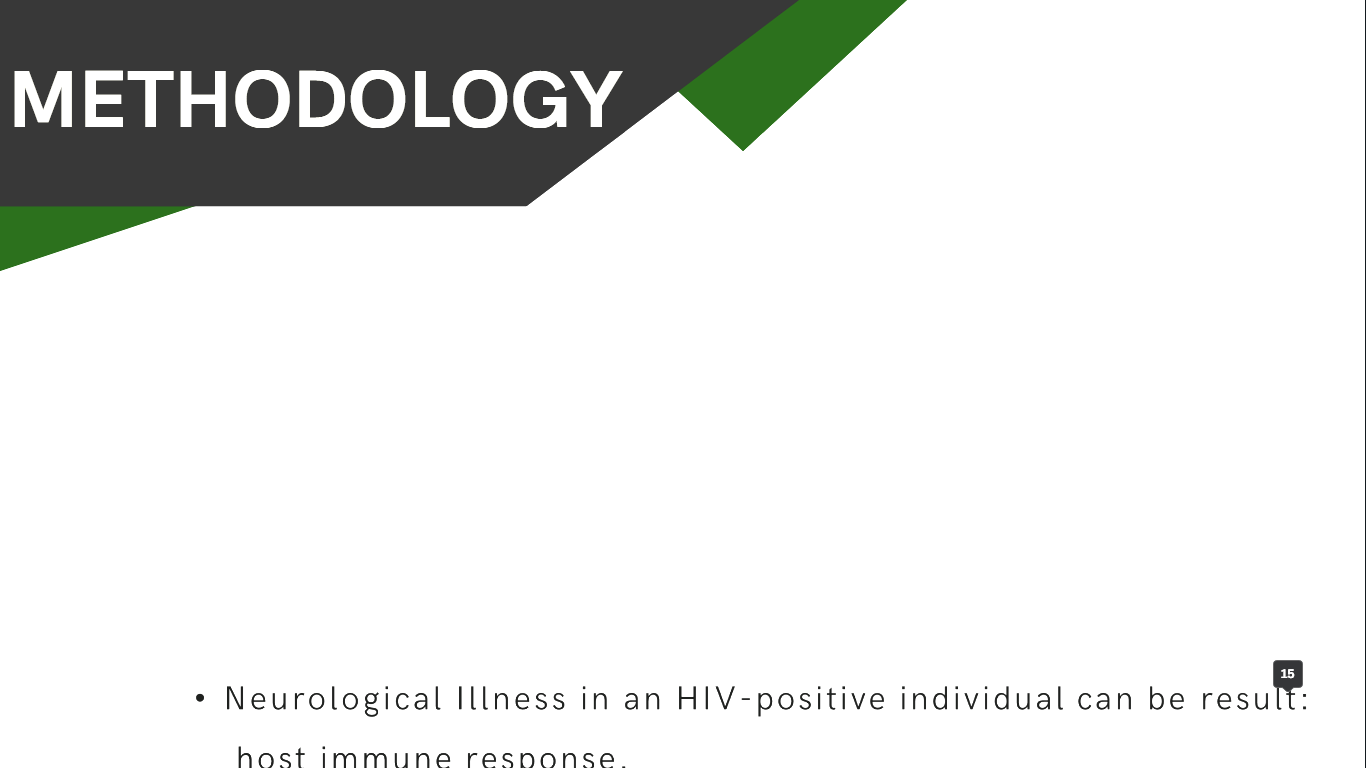 METHODOLOGY
Our Goals
Joanna Briggs Institute (JBI) critical appraisal checklists.
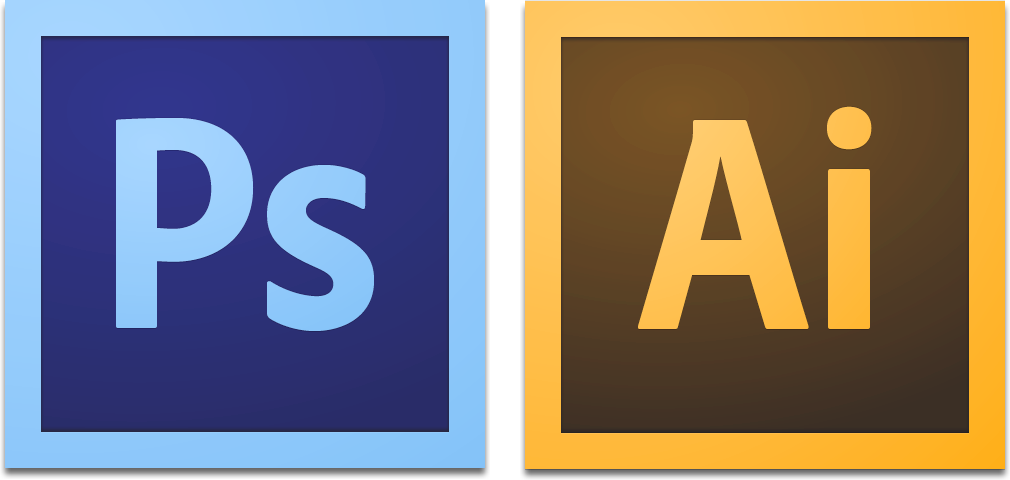 Adobe Photoshop CS6.
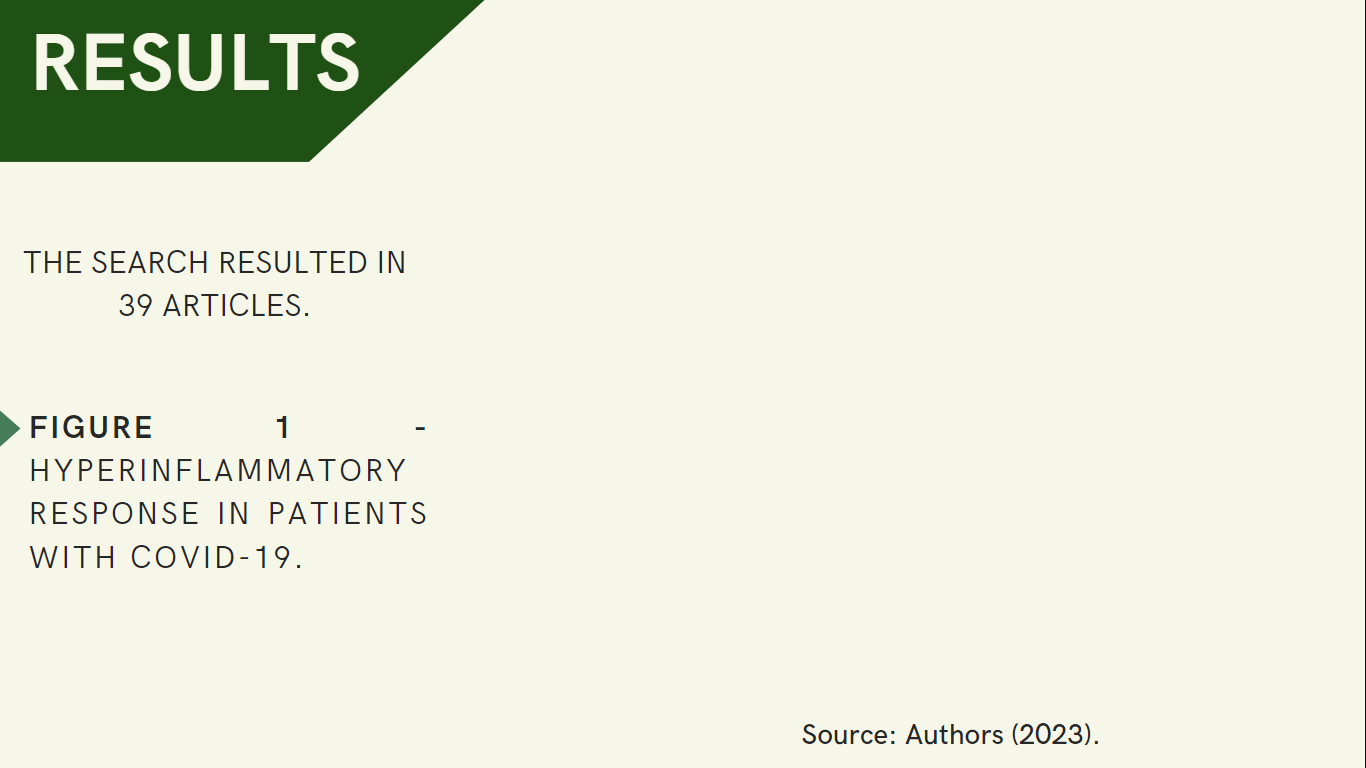 RESULTS
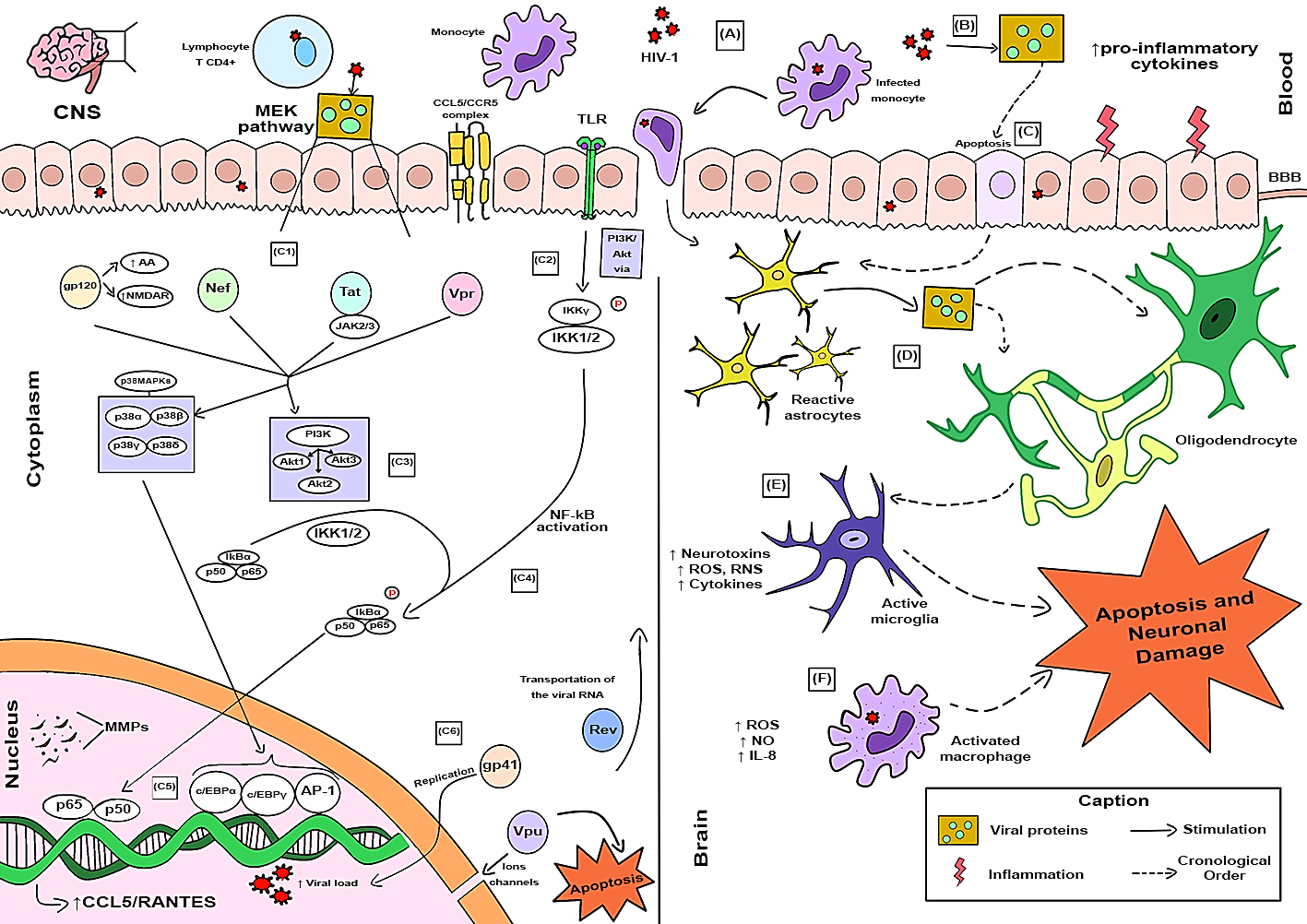 Our Goals
THE SEARCH RESULTED IN 36 ARTICLES.
FIGURE 1 - ILLUSTRATIVE SCHEME OF CCL5/CCR5 AXIS INDUCTION BY HIV-1 INFECTION AND ITS EFFECTS ON CENTRAL NERVOUS SYSTEM (CNS).
Source: Authors (2023).
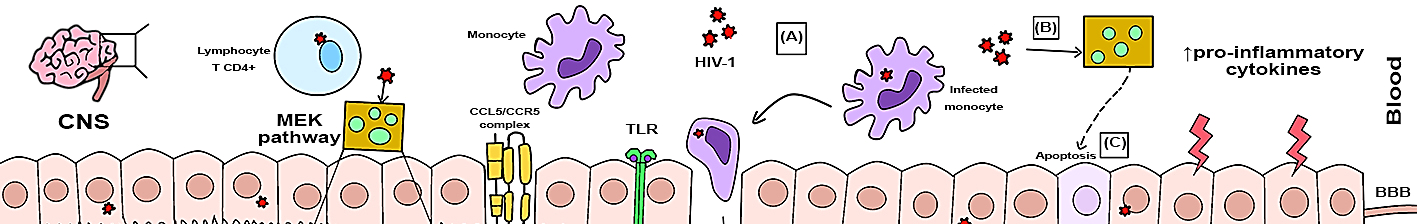 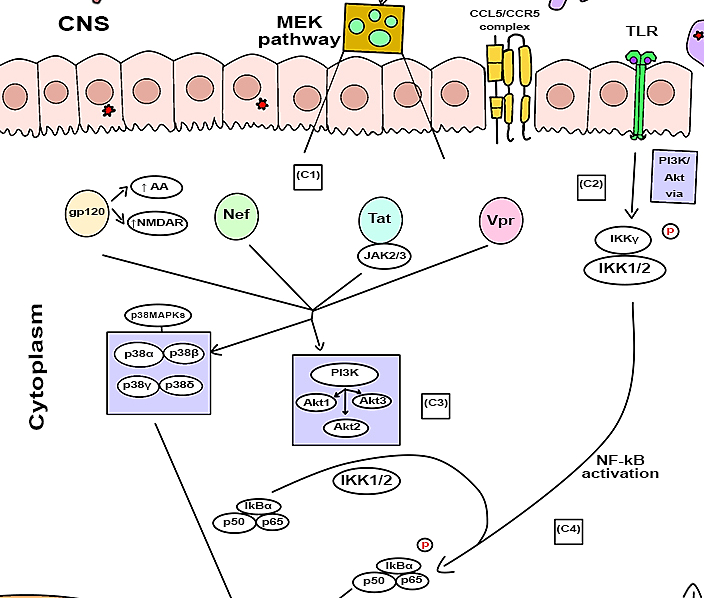 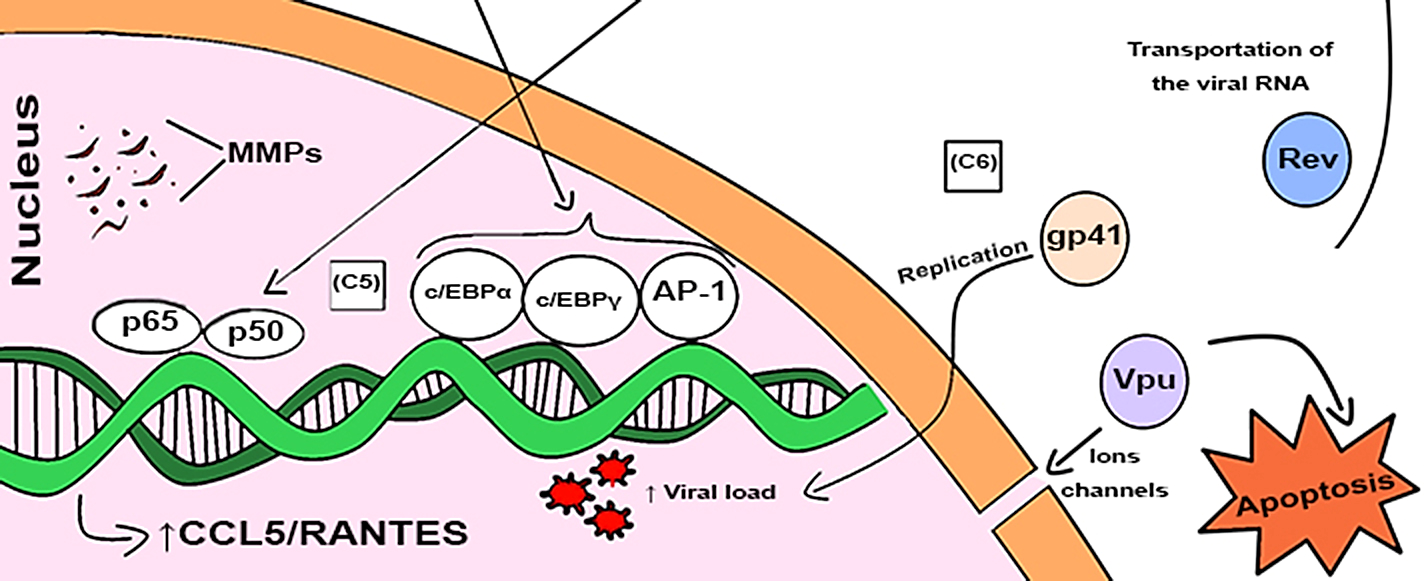 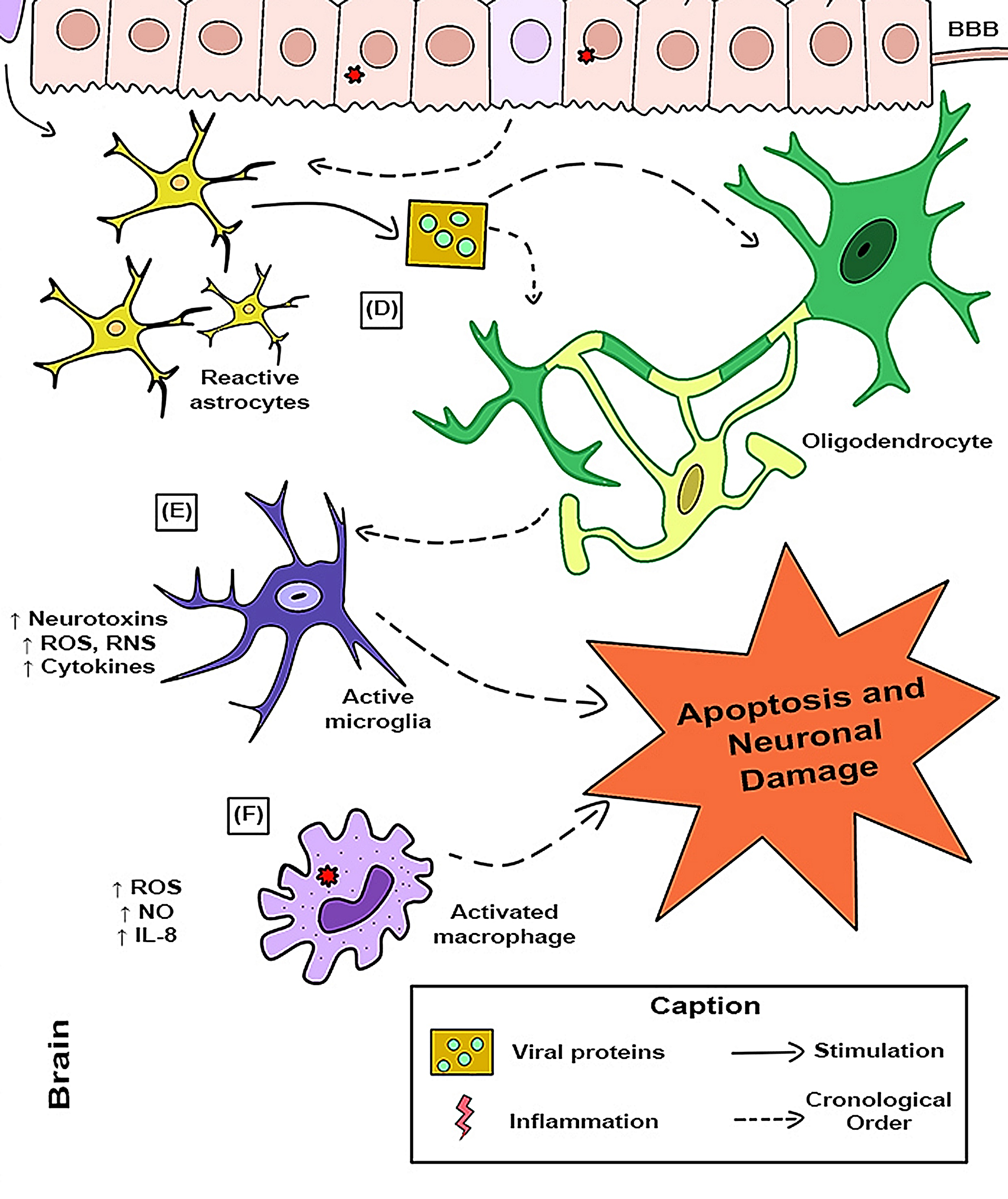 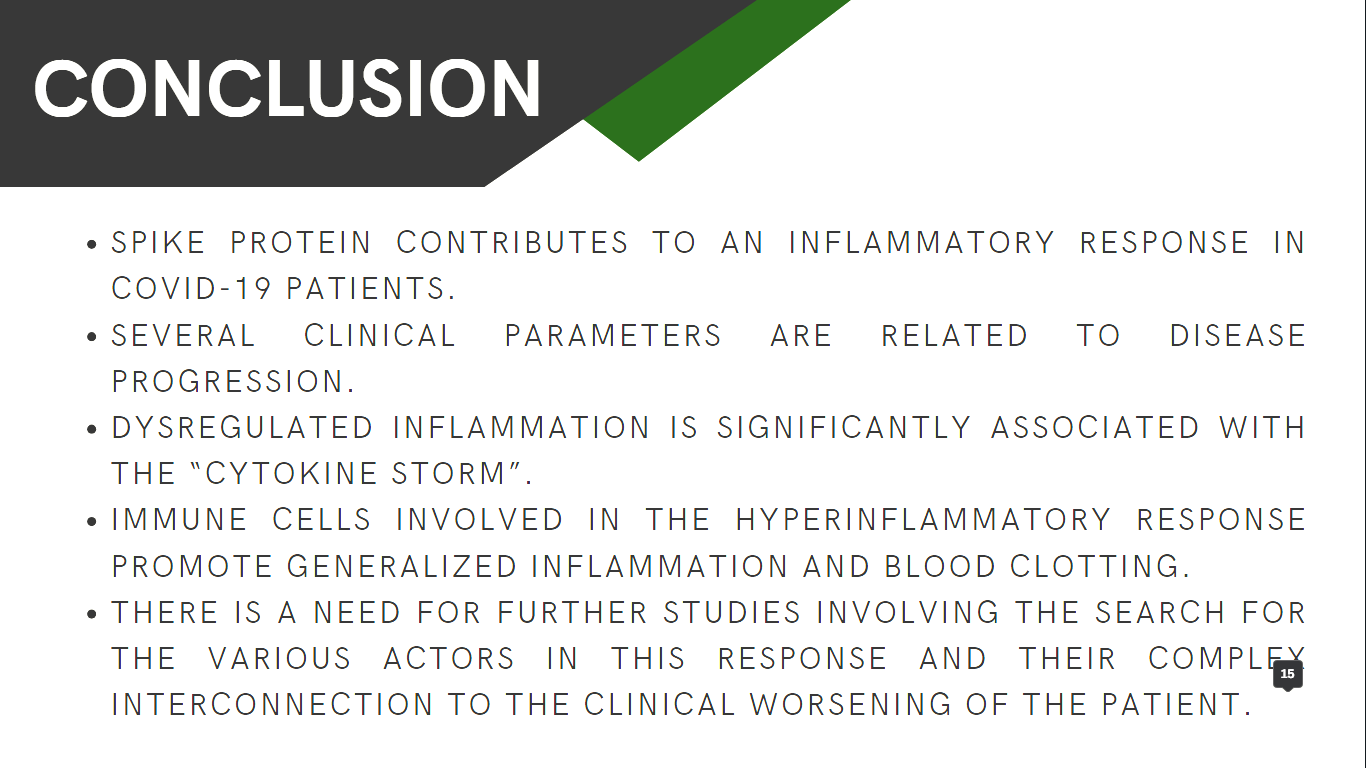 CONCLUSION
Our Goals
HIV IS NEUROVIRULENT, NEUROTROPHIC, AND NEUROINVASIVE.
CCR5 IS THE PRIMARY RECEPTOR FOR HIV-1 ENTRY IN CELLS WHEN COMBINED WITH THE VIRAL GLYCOPROTEIN 120 (gp120).
CO-RECEPTOR SIGNALING MAY ALSO CONTRIBUTE TO ONGOING NEUROINFLAMMATION AND INDIRECT NEUROTOXICITY.
WHEN HIGH CONCENTRATIONS OF CCL5/RANTES ARE PRESENT IN THE BODY OF HIV-1 INFECTED ONES, THERE IS PRODUCTION OF MORE INTENSE INFLAMMATORY RESPONSES, CULMINATING, FOR EXAMPLE, IN DEMENTIA IN THESE PATIENTS.
THE CCR5-CCL5 IMMUNE AXIS CONTRIBUTE TO THE NEUROAIDS PROGRESSION.
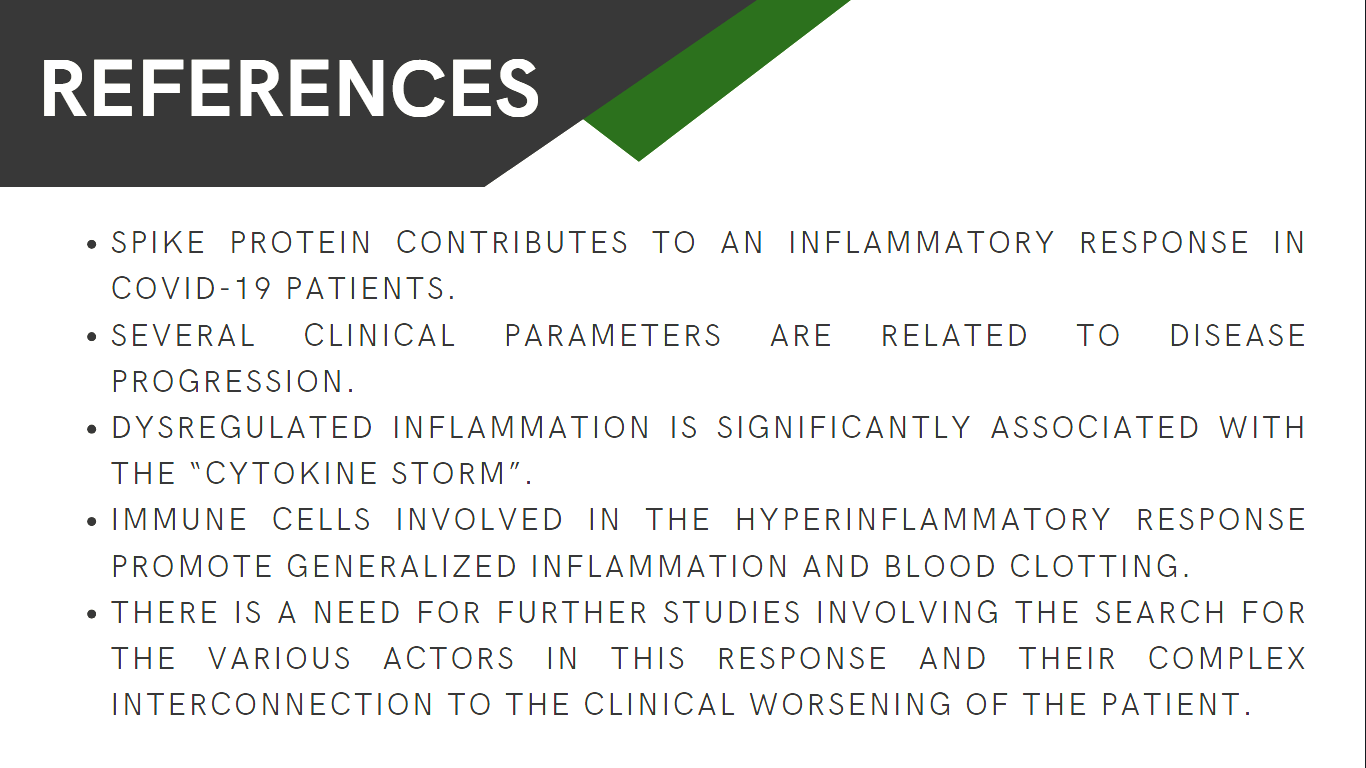 REERENCES
Our Goals
Liu, X.; Shah, A.; Gangwani, M.R.; Silverstein, P.S.; Fu, M.; Kumar, A. HIV-1 Nef Induces CCL5 Production in Astrocytes through P38-MAPK and PI3K/Akt Pathway and Utilizes NF-KB, CEBP and AP-1 Transcription Factors. Sci Rep 2014, 4, 4450, doi:10.1038/srep04450.
Ma, M.; Nath, A. Molecular Determinants for Cellular Uptake of Tat Protein of Human Immunodeficiency Virus Type 1 in Brain Cells. J Virol 1997, 71, 2495–2499.
Rojas-Celis, V.; Valiente-Echeverría, F.; Soto-Rifo, R.; Toro-Ascuy, D. New Challenges of HIV-1 Infection: How HIV-1 Attacks 34 and Resides in the Central Nervous System. Cells 2019, 8, 1245, doi:10.3390/cells8101245.
Shah, A.; Singh, D.P.; Buch, S.; Kumar, A. HIV-1 Envelope Protein Gp120 up Regulates CCL5 Production in Astrocytes Which Can Be Circumvented by Inhibitors of NF-ΚB Pathway. Biochemical and Biophysical Research Communications 2011, 414, 112–117, doi:10.1016/j.bbrc.2011.09.033.
Si, Q.; Kim, M.-O.; Zhao, M.-L.; Landau, N.R.; Goldstein, H.; Lee, S.C. Vpr- and Nef-Dependent Induction of RANTES/CCL5 in Microglial Cells. Virology 2002, 301, 342–353, doi:10.1006/viro.2002.1613.